Методические рекомендации
СОВРЕМЕННЫЕ  ФОРМЫ  РАБОТЫ  С  РОДИТЕЛЯМИ 
 В  ДОШКОЛЬНОМ  УЧРЕЖДЕНИИ
Заведующий МБДОУ Холуйского детского сада
Потапова Галина Александровна
2022г.
Семья для ребёнка – это источник общественного опыта. Здесь он находит примеры для подражания, здесь происходит его социальное рождение. И если мы хотим вырастить нравственно здоровое поколение, то должны решать эту проблему «всем миром»: детский сад, семья, общественность.
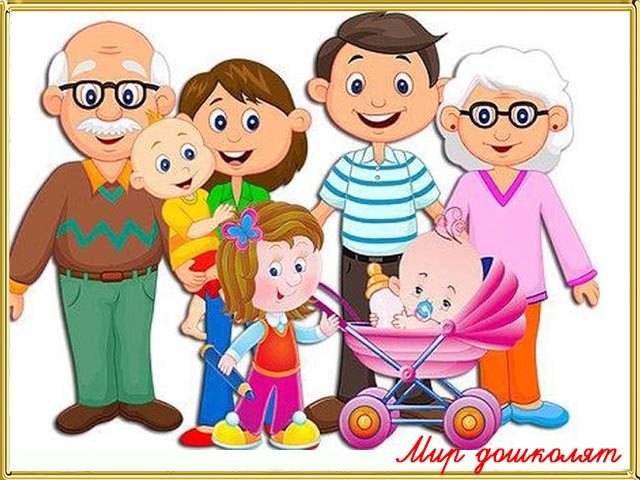 Детский сад сегодня должен находиться в режиме развития, а не функционирования, представлять собой мобильную систему, быстро реагировать на изменения социального состава родителей, их образовательные потребности и воспитательные запросы. В зависимости от этого должны меняться формы работы детского сада с семьей
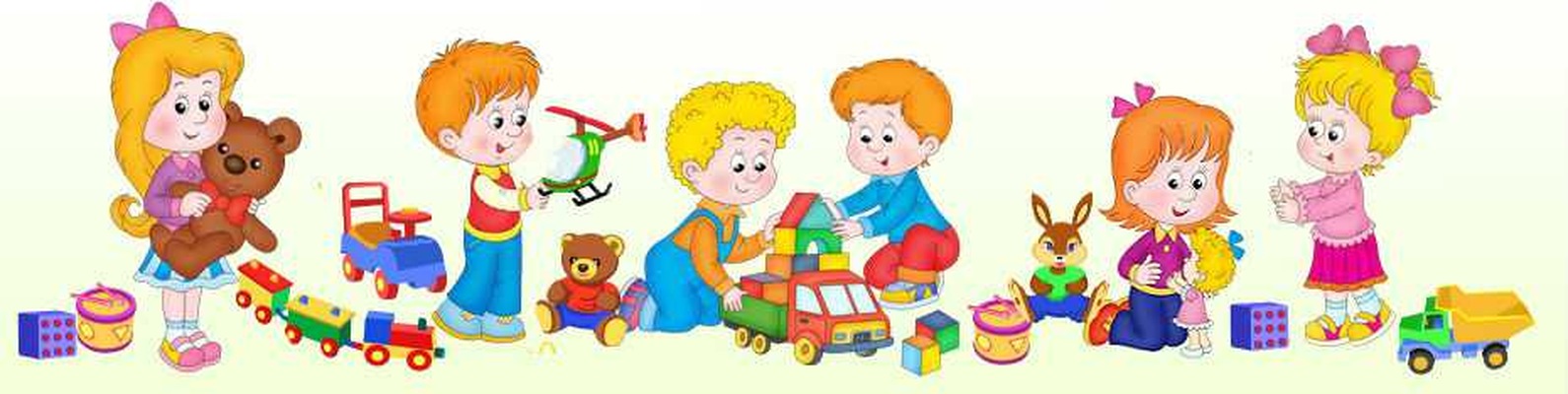 При организации совместной работы  дошкольного образовательного учреждения с семьями  необходимо соблюдать основные принципы:
1. Открытость детского сада для семьи (каждому родителю обеспечивается возможность знать и видеть, как живёт и развивается его  ребёнок).
2. Сотрудничество педагогов и родителей в воспитании детей.
3. Создание активной развивающей среды, обеспечивающей единые подхоы к развитию личности в семье и детском коллективе.
4. Диагностика общих и частных проблем в развитии и воспитании ребёнка.
Основными условиями, необходимыми для реализации доверительного взаимодействия между ДОУ и семьёй, являются следующие:
1. Изучение семей воспитанников: учёт различий в возрасте родителей, их образовании, общем культурном уровне, личностных особенностей родителей, их взглядов на воспитание, структуры и характеристики семейных отношений и др.
2. Открытость детского сада семье.
3. Ориентация педагога на работу с детьми и родителями.
Работу с родителями следует строить, 
придерживаясь следующих этапов:
1  ЭТАП
Установление между воспитателями и родителями доброжелательных отношений с установкой на будущее  деловое сотрудничество. Необходимо заинтересовать родителей той работой, которую предполагается с ними проводить.
2  ЭТАП
Продумывание содержания и форм работы с родителями. Проведение экспресс-опроса с целью изучения их потребностей. Важно не только сообщить родителю о том, что ДОУ хочет делать с его ребёнком, но и знать, что он ждёт от ДОУ.  Полученные данные следует использовать для дальнейшей работы.
Формирование у родителей более полного образа своего ребёнка и правильного его восприятия посредством сообщения им знаний, информации, которые невозможно получить в семье и которые оказываются неожиданными и интересными для них. Это может быть информация о некоторых особенностях общения ребёнка со сверстниками, его отношении к труду, достижениях в продуктивных видах деятельности.
3  ЭТАП
4  ЭТАП
Ознакомление педагога с проблемами семьи в воспитании ребёнка. На этом этапе воспитатели вступают в диалог с родителями, которые играют здесь активную роль, рассказывая во время посещения семьи воспитателем не только о положительном, но и о трудностях, тревогах, отрицательном поведении ребёнка.
Все формы работы с родителями подразделяются на:
Коллективные
         (массовые)              

 Индивидуальные

Наглядно-  
    информационные
Традиционные

Нетрадиционные
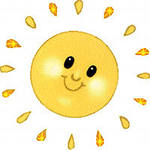 Коллективные (массовые) формы подразумевают работу со всем или большим составом родителей ДОУ (группы). Это совместные мероприятия педагогов и родителей. Некоторые из них подразумевают участие детей
Индивидуальные формы предназначены для дифференцированной работы с родителями воспитанников.
Наглядно-информационные формы – играют роль опосредованного общения между педагогами и родителями.
В настоящее время сложились устойчивые формы работы ДОУ с семьёй, которые в дошкольной педагогике принято считать традиционными. Это формы работы проверенные временем. Их классификация,  структура, содержание, эффективность описаны во многих научных и методических источниках. К таким  формам можно отнести педагогическое просвещение родителей. Осуществляется оно в двух направлениях:
Внутри детского сада проводится работа с родителями воспитанников данного ДОУ.
Работа с родителями за пределами ДОУ. Её цель – охватить подавляющее большинство родителей дошкольников  независимо от того,  посещают их дети детский сад или нет.
Особой популярностью, как у педагогов, так и у родителей пользуются нетрадиционные формы общения. Они направлены на установление неформальных контактов с родителями, привлечение их внимания к детскому саду. Родители лучше узнают своего ребёнка, поскольку видят его в другой, новой для себя обстановке, сближаются с педагогами.
Классификацию нетрадиционных  форм взаимодействия с родителями
Информационно-аналитические
Познавательные
Досуговые
Наглядно-информационные
Информационно-ознакомительные
Информационно-просветительные
Информационно-аналитические формы взаимодействия с родителями
Основной задачей информационно-аналитических форм организации общения с родителями является сбор, обработка и  использование данных о семье каждого воспитанника, общекультурном уровне его родителей, наличие у них необходимых педагогических знаний, отношении в семье к ребёнку, запросах, интересах, потребностях родителей в психолого-педагогической информации. Только на аналитической основе возможно осуществление индивидуального, личностно-ориентированного подхода к ребёнку в условиях ДОУ, повышение эффективности воспитательно-образовательной работы с детьми и построение грамотного общения с их родителями.
Письменные формы взаимодействия с родителями
Пособия
Содержат подробную информацию о детском саде. Семьи могут обращаться к пособиям в  течение всего года.
Брошюры
Помогают родителя узнать о детском саде. Брошюры могут описать концепцию детского сада и дать общую информацию о нём.
Доска объявлений
Это настенный экран, который информирует родителей о собраниях на день и др.
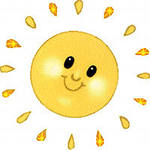 Бюллетень
Можно выпускать раз или два в месяц, чтобы постоянно обеспечивать семьи информацией  об особых мероприятиях, изменениях программы и др.
Ящик для предложений
Это коробка, в которую родители могут класть записки со своими идеями и предложениями, что позволяет им делиться своими мыслями с группой воспитателей.
Познавательные формы взаимодействия с родителями
Доминирующую роль среди форм общения педагог-родители играют познавательные формы организации их взаимоотношений. Они призваны повышать психолого-педагогическую культуру родителей, а, значит, способствовать изменению взглядов родителей на воспитание ребёнка в условиях семьи, развивать рефлексию. Кроме того, данные формы взаимодействия позволяют знакомить родителей с особенностями возрастного психологического развития детей, рациональными методами и приёмами воспитания для формирования их практических навыков. Родители видят ребёнка в обстановке, отличной от домашней, а также наблюдают процесс его общения с  другими детьми и взрослыми.
Познавательные формы взаимодействия с родителями
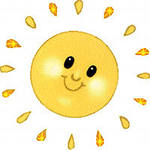 Дни добрых дел
Дни добровольной помощи родителей группе, ДОУ – ремонт игрушек, мебели, группы, помощь в создании предметно-развивающей среды в группе. Такая форма позволяет налаживать атмосферу тёплых, доброжелательных взаимоотношений между воспитателями и родителями.
Общее родительское собрание ДОУ. 
Цель – координация действий родительской общественности и педагогического коллектива по вопросам образования,  воспитания. Оздоровления и развития воспитанников. На общих родительских собраниях обсуждаются  проблемы воспитания.
Тематические консультации
Организуются с целью ответить на все вопросы, интересующие родителей. Они могут проводиться и специалистами по общим специальным вопросам. Консультации близки к беседам.
Педагогический совет с участием родителей.
Цель данной формы работы с семьёй является привлечение родителей к активному осмыслению проблем воспитания детей в семье на основе учёта индивидуальных потребностей.
Познавательные формы взаимодействия с родителями
«Дни открытых дверей»
Дают родителям возможность увидеть стиль общения педагога с детьми, самим «включаться» в общение и деятельность детей и педагогов.
«Круглый стол»
В нетрадиционной обстановке с обязательным участием специалистов обсуждаются с родителями актуальные проблемы воспитания.
Клубы для родителей
Данная форма общения предполагает установлению между педагогами и родителями доверительных отношений, осознание педагогами значимости семьи в воспитании  ребёнка, а родителям и – что педагоги имеют возможность оказать им помощь в решении возникающих трудностей воспитания.
Групповые собрания родителей 
Это форма ознакомления родителей с задачами, содержанием и методами воспитания детей определённого возраста в условиях детского сада и семьи.
Познавательные формы взаимодействия с родителями
Педагогические беседы с родителями
Оказание родителям своевременной помощи по тому или иному вопросу воспитания. Беседа может быть как самостоятельной формой, так и применяться в сочетании с другими, например, она может быть включена в собрание, посещение семьи.
Посещение семьи
Основная цель визита – познакомиться с ребёнком и его близкими в привычной для него обстановке.
Индивидуальные консультации
Близки по своему характеру к беседе. Разница в том, что беседа – это диалог воспитателя и родителя, а проводя консультацию, отвечая на вопросы родителей, педагог стремится дать квалификационный совет
Открытые занятия с детьми  в ДОУ для родителей. 
Родителей знакомят со структурой и  спецификой проведения занятий в ДОУ. Можно включить в занятие элементы беседы с родителями.
Досуговые формы взаимодействия с  родителями
Досуговые  формы организации общения призваны устанавливать тёплые неформальные отношения между педагогом и родителями, а также более доверительные отношения между родителями и детьми. Такие формы сотрудничества с семьёй могут быть эффективными, только если воспитатель уделяет  достаточное внимание педагогическому содержанию мероприятия, а установление неформальных доверительных отношений с родителями не является основной целью общения.
Досуговые формы взаимодействия с  родителями
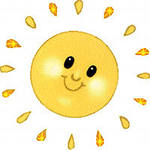 Выставки работ родителей и детей
Демонстрируют  результаты совместной деятельности родителей и детей. Это важный момент в построении взаимоотношений между ребёнком и родителем и значимый для воспитателя. (повышение активности родителей в жизни группы, один из показателей комфортности внутрисемейных отношений).
Праздники, утренники, мероприятия (концерты, соревнования)
Помогают создать эмоциональный комфорт в группе, сблизить участников педагогического процесса. Родители могут проявить смекалку и фантазию в различных конкурсах. Они могут выступать в роли непосредственных участников: участвовать в составлении сценария, читать стихи, петь песни и т. д.
Наглядно-информационные формы взаимодействия с родителями
Данные формы  общения педагогов и родителей решают задачи ознакомления родителей с условиями, содержанием  и методами воспитания детей в условиях дошкольного учреждения, позволяют правильнее оценить деятельность педагога, пересмотреть методы и приёмы домашнего воспитания, объективнее увидеть деятельность воспитателя.
Наглядно-информационные формы взаимодействия с родителями
Уголки для родителей
В нём размещается  полезная для родителей и детей информация: режим дня группы, расписание занятий, ежедневное меню, полезные статьи и справочные материалы-пособия для родителей.
Выставки, вернисажи детских работ
Цель –  демонстрирование родителям важных разделов программы или успехов детей по освоению программы
Видеофильмы
Создаются по определённой тематике.
Папки-передвижки
Формируются по тематическому принципу. Папка даётся во временное пользование родителям.
Информационные листы
Информация о дополнительных занятиях с детьми; объявления о собраниях, экскурсиях, событиях; просьбы о помощи; благодарность добровольным помощникам и т. д.
Памятки для родителей
Небольшое описание  (инструкция) правильного   выполнения каких-либо действий
Об эффективности проводимой работы с родителями свидетельствуют:
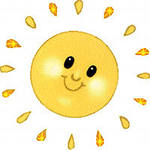 1. Это положительный эмоциональный настрой педагогов и родителей на совместную работу по воспитанию детей;
2. Это учет индивидуальности ребенка;
3. Это укрепление внутрисемейных связей; 
4. Это возможность реализации единой программы воспитания и развития ребенка в ДОУ и семье.

  При реализации новой системы сотрудничества с семьей удается избежать тех недостатков, которые присущи старым формам работы с семьей. Сейчас можно смело сказать, что признаки обновления во взаимодействии педагогов с семьей явно происходят. Привлечение родителей к жизни детского сада еще недавно казалось такой большой проблемой. Теперь обстановка иная.
Со стороны родителей исходит инициатива по 
проведению новых форм общения семей группы.
Педагоги стали более инициативны, смелее. Они проявляют творчество, выдумку, фантазию в целях претворения их новых идей в жизнь.
Воспитатели стали теснее и ближе общаться со всеми родителями, а не только с активистами, привлекая их к групповым мероприятиям.
Пока еще инициатива больше исходит от педагогов, но уже видно, что родителям интересно в ДОУ. 
Никогда еще так часто родители не участвовали в совместных делах ДОУ и семьи.
Изменилось общение педагогов и родителей: взаимоотношения стали партнерскими. Родители и воспитатели советуются друг с другом, предлагают, убеждают, как лучше организовать мероприятие, 
праздник. Формальное общение исчезает.
Совместная деятельность родителей, педагогов и детей положительно влияет на воспитанников. Дети становятся увереннее в себе, задают больше вопросов о семье, о детском саде, проявляют инициативу в тех вопросах, где видят интерес и активность своих родителей. Ребенок чувствует себя ближе, роднее по отношению к воспитателю, так как видит тесное общение педагога с его родителями, эмоциональный подъем, желание быть в саду в центре всех игр и занятий.
И как результат, новое положительное отношение родителей к ДОУ, положительная оценка его деятельности.
Таким образом, использование разнообразных форм работы с семьями воспитанников детского сада даёт положительные результаты. Всей своей работой сотрудники ДОУ доказывают родителям, что их вовлечение в педагогическую деятельность, заинтересованное участие в воспитательно-образовательном процессе важно не потому, что этого хочет воспитатель, а потому, что это необходимо для развития их собственного ребенка. Внедрение новых федеральных государственных образовательных стандартов позволяет организовать совместную деятельность детского сада и семьи более эффективно.
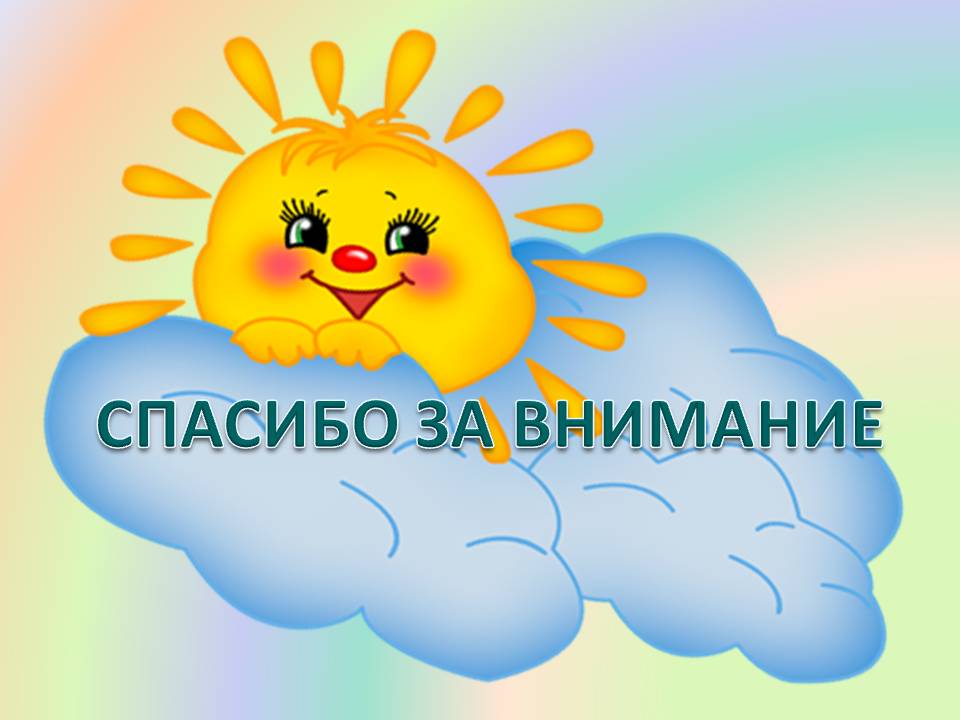